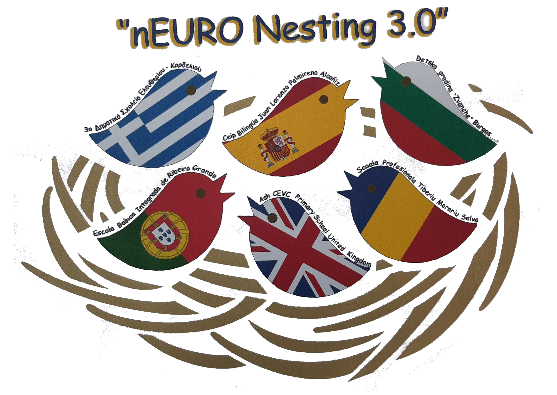 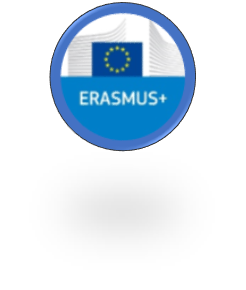 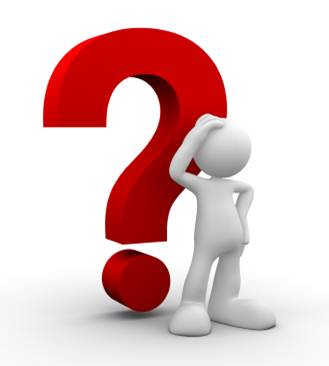 How to use the Twinspace
Training activity
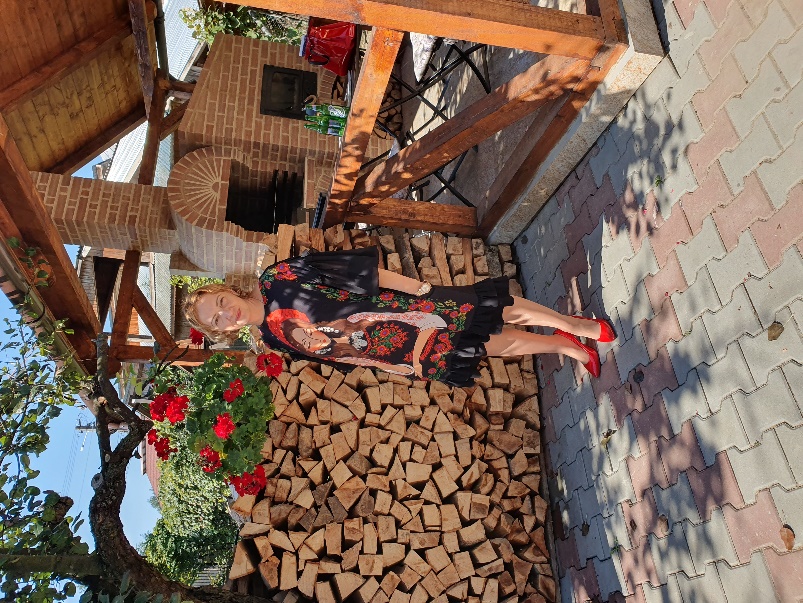 C1-Short term joint staff training events
3/11-6/11.2021
Alcaniz, Spain
Project n’EURO NEST 3.0
No. 2021-1-ES-KA229-082594_6
VASILICA GAZDAC- 
SCOALA PROFESIONALA TIBERIU MORARIU SALVA, ROMANIA
eTwinning ambassador
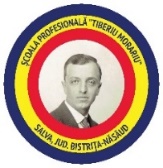 www.etwinning.net
1
05/11/2021
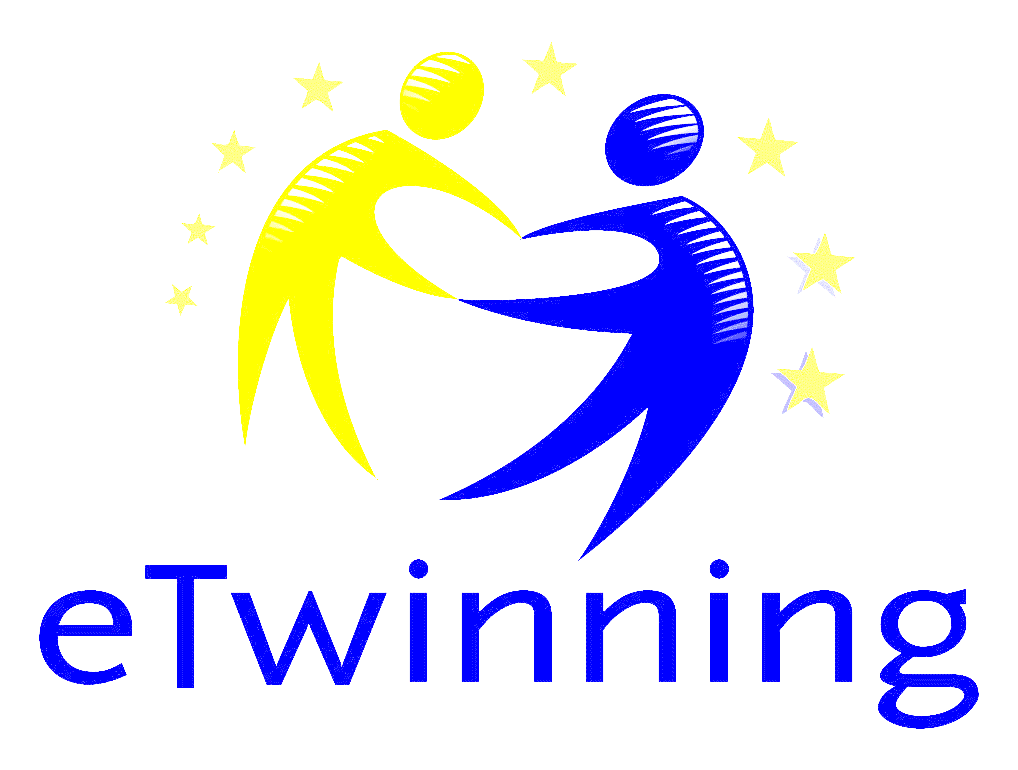 Topics to be discussed:
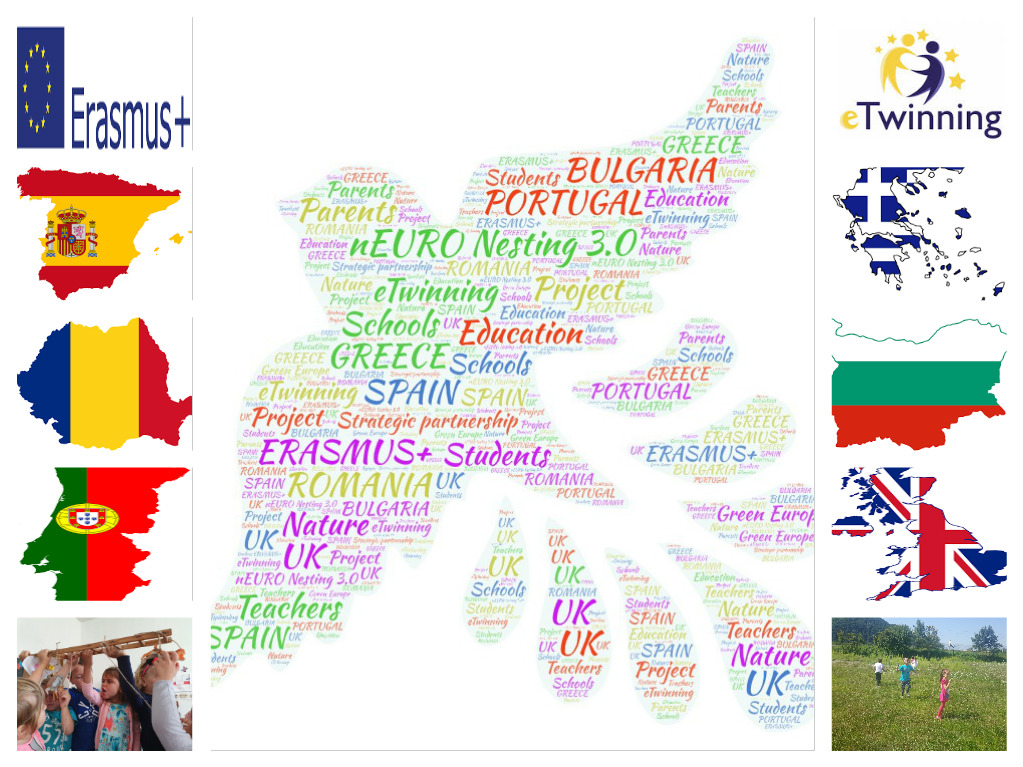 Twinspace
  ICT tools
   Q & A
www.etwinning.net
2
Twinspace:
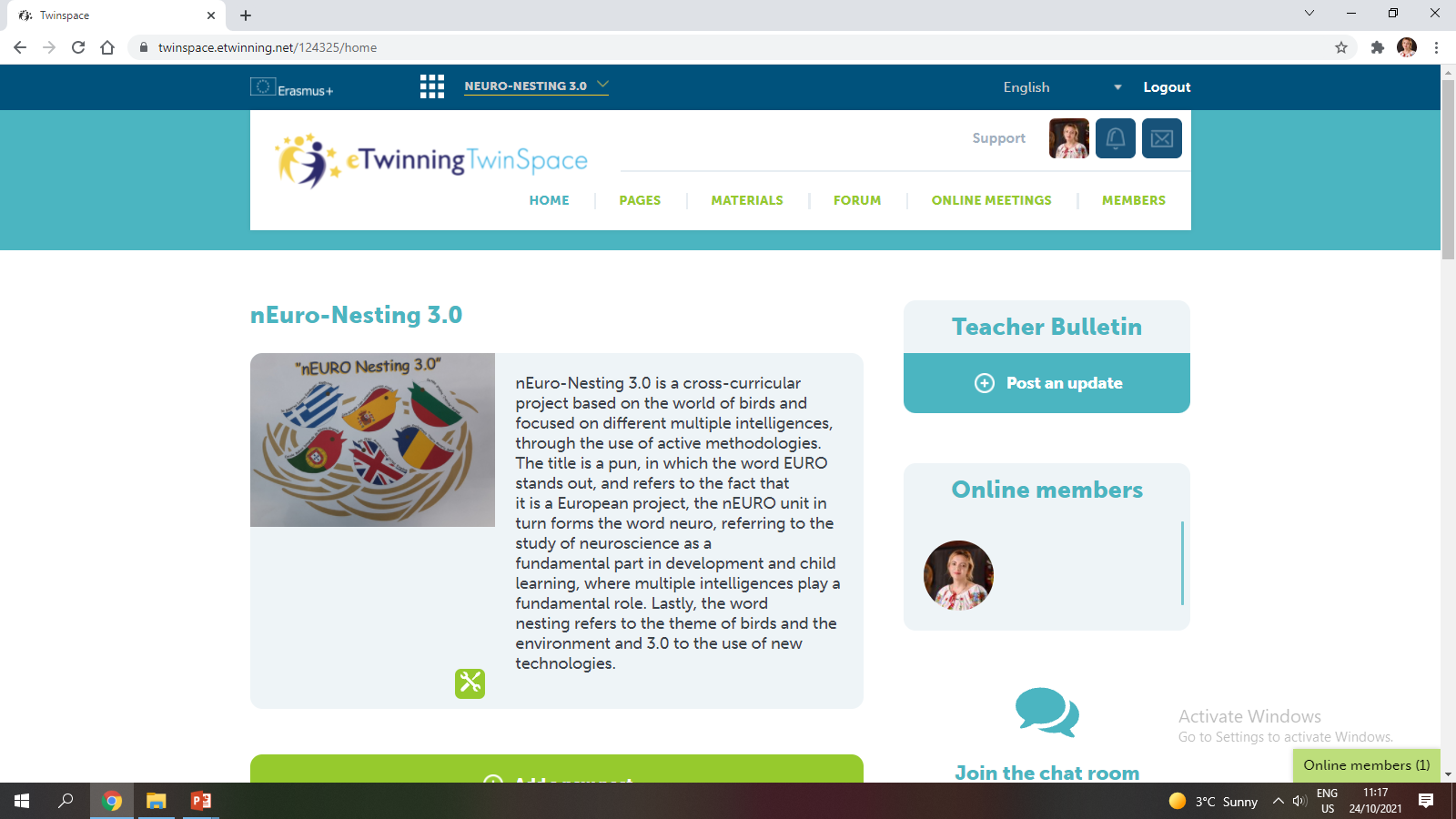 www.etwinning.net
3
Twinspace:
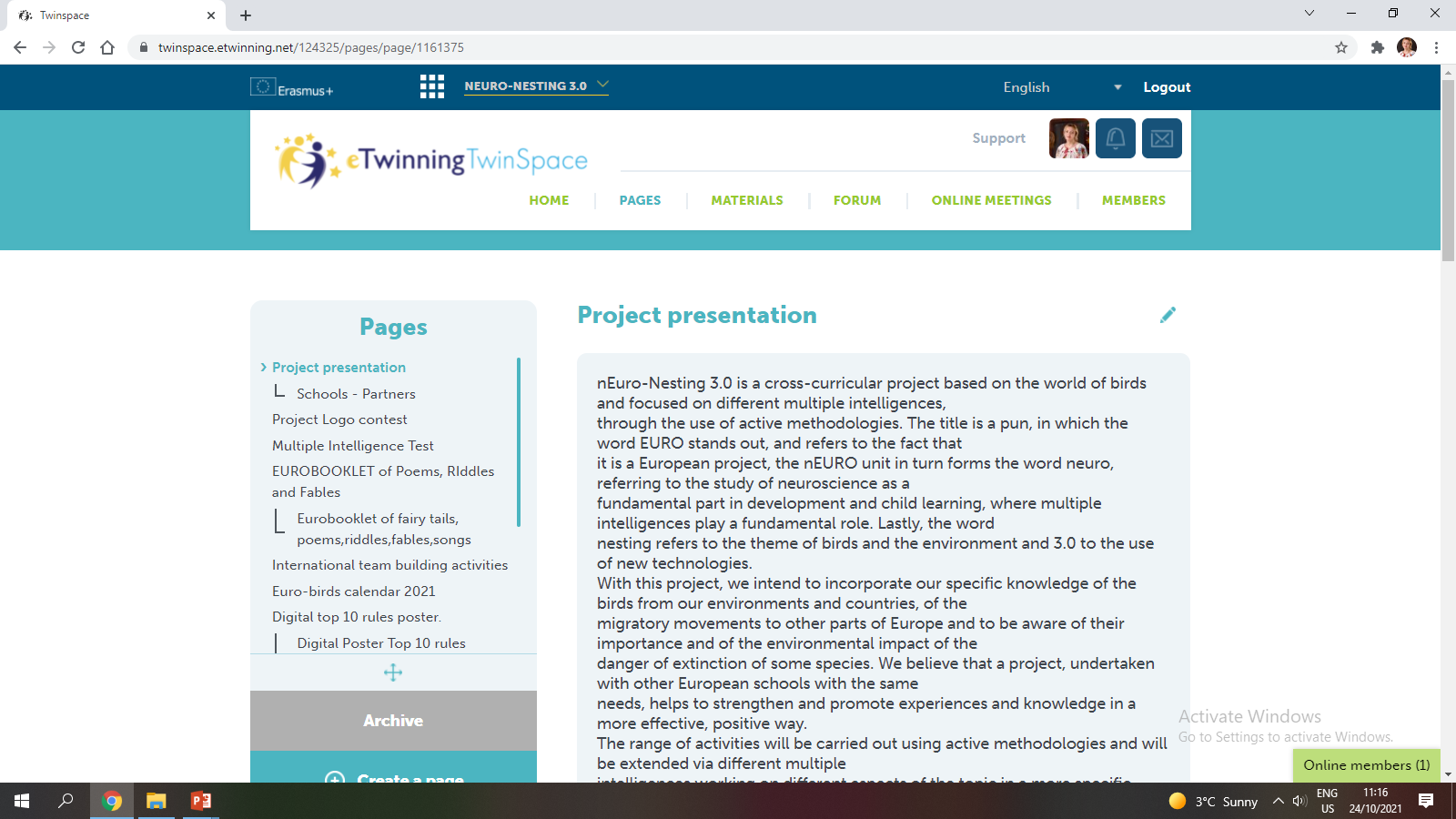 www.etwinning.net
4
Twinspace:
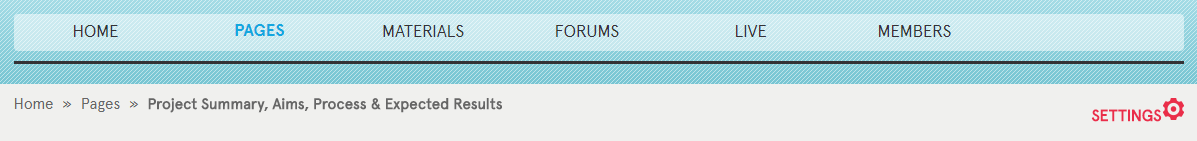 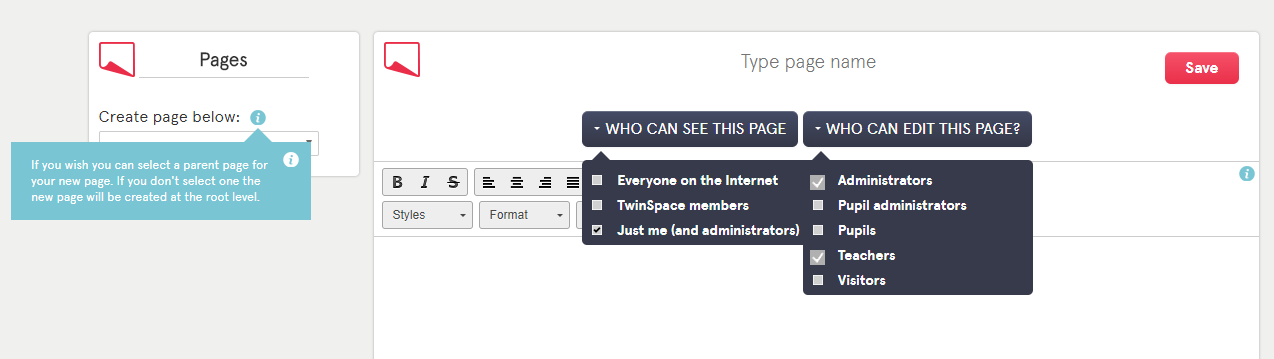 www.etwinning.net
5
Twinspace:
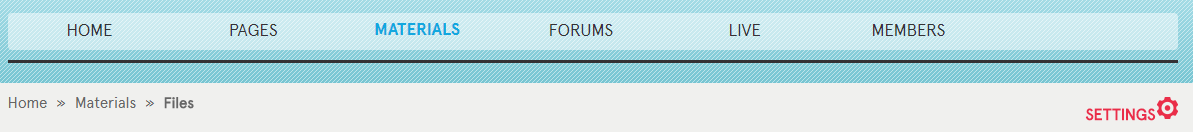 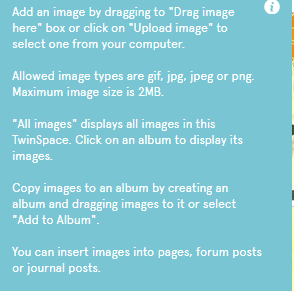 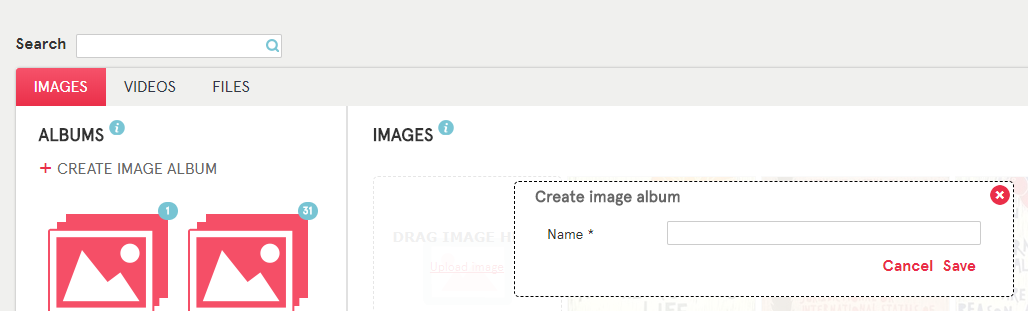 www.etwinning.net
6
Twinspace:
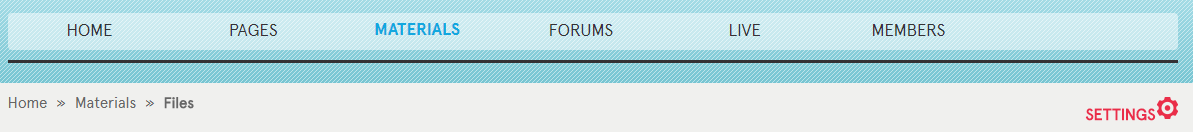 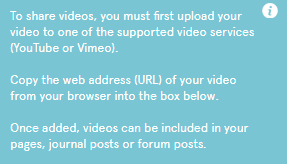 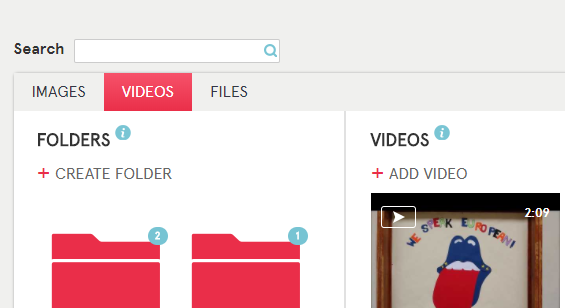 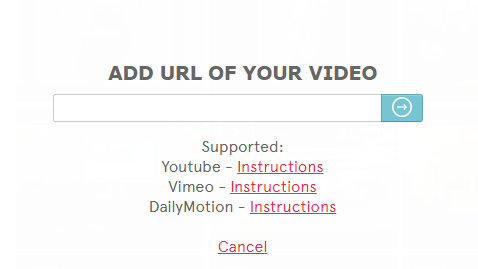 www.etwinning.net
7
Twinspace:
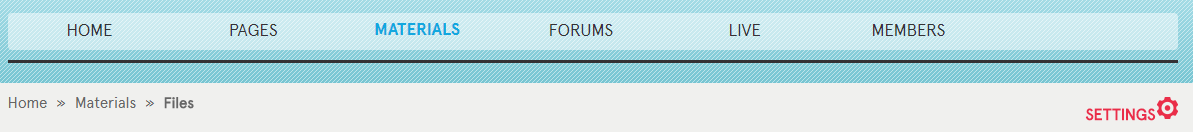 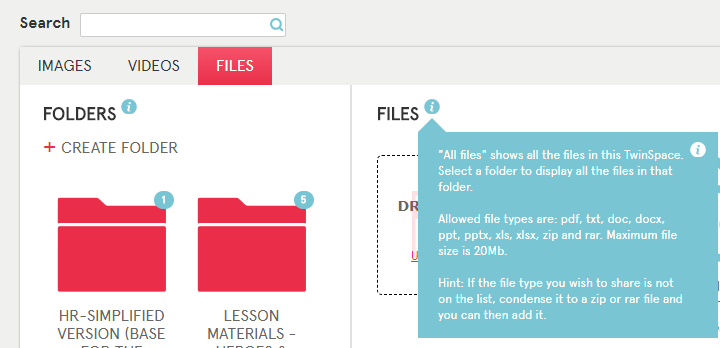 www.etwinning.net
8
Twinspace:
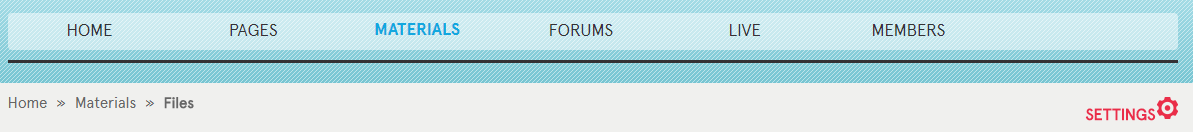 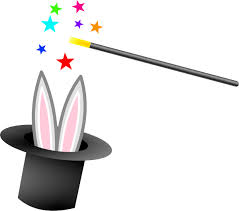 How to organise your folders...
www.etwinning.net
9
Twinspace:
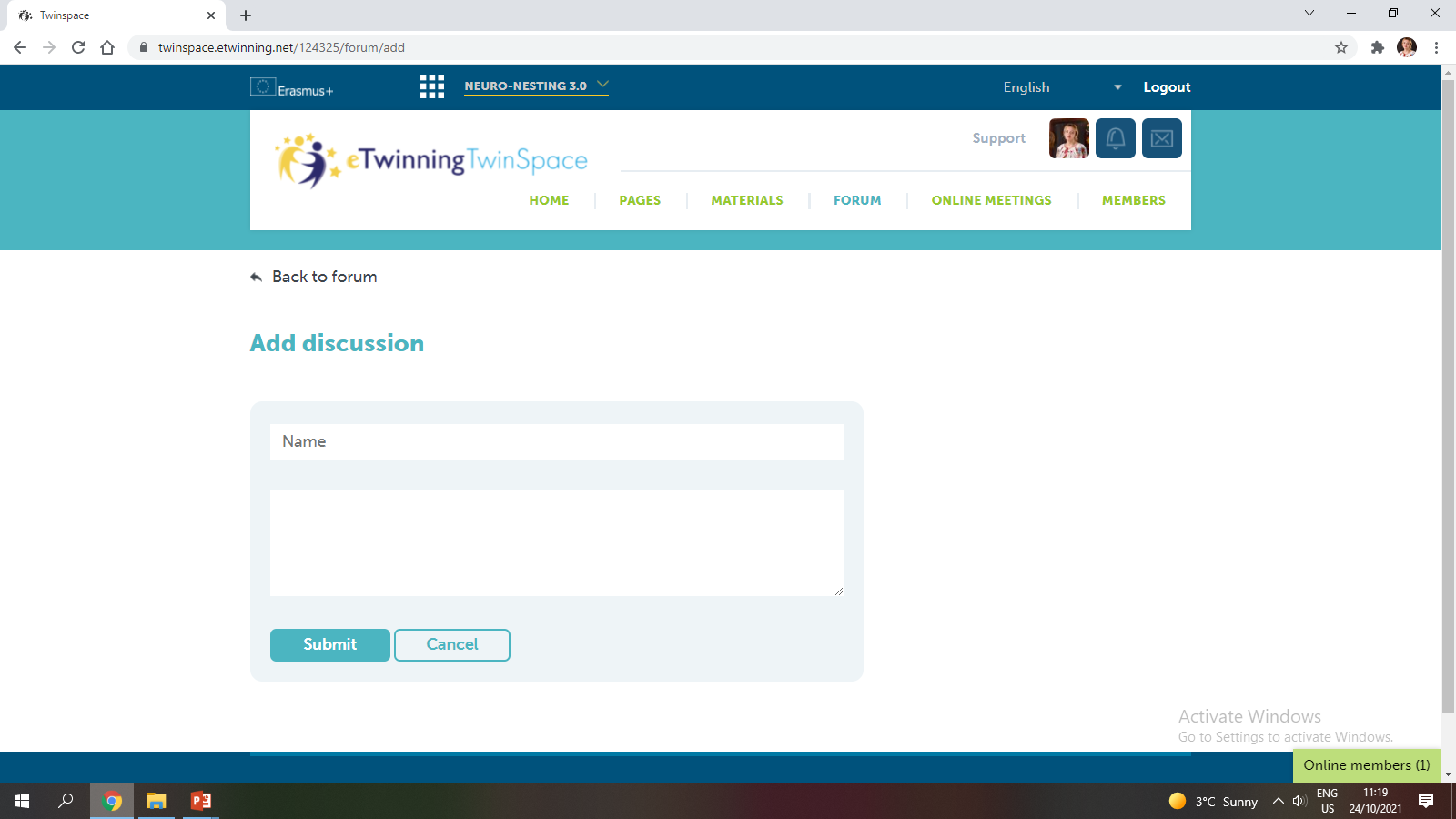 www.etwinning.net
10
Twinspace:
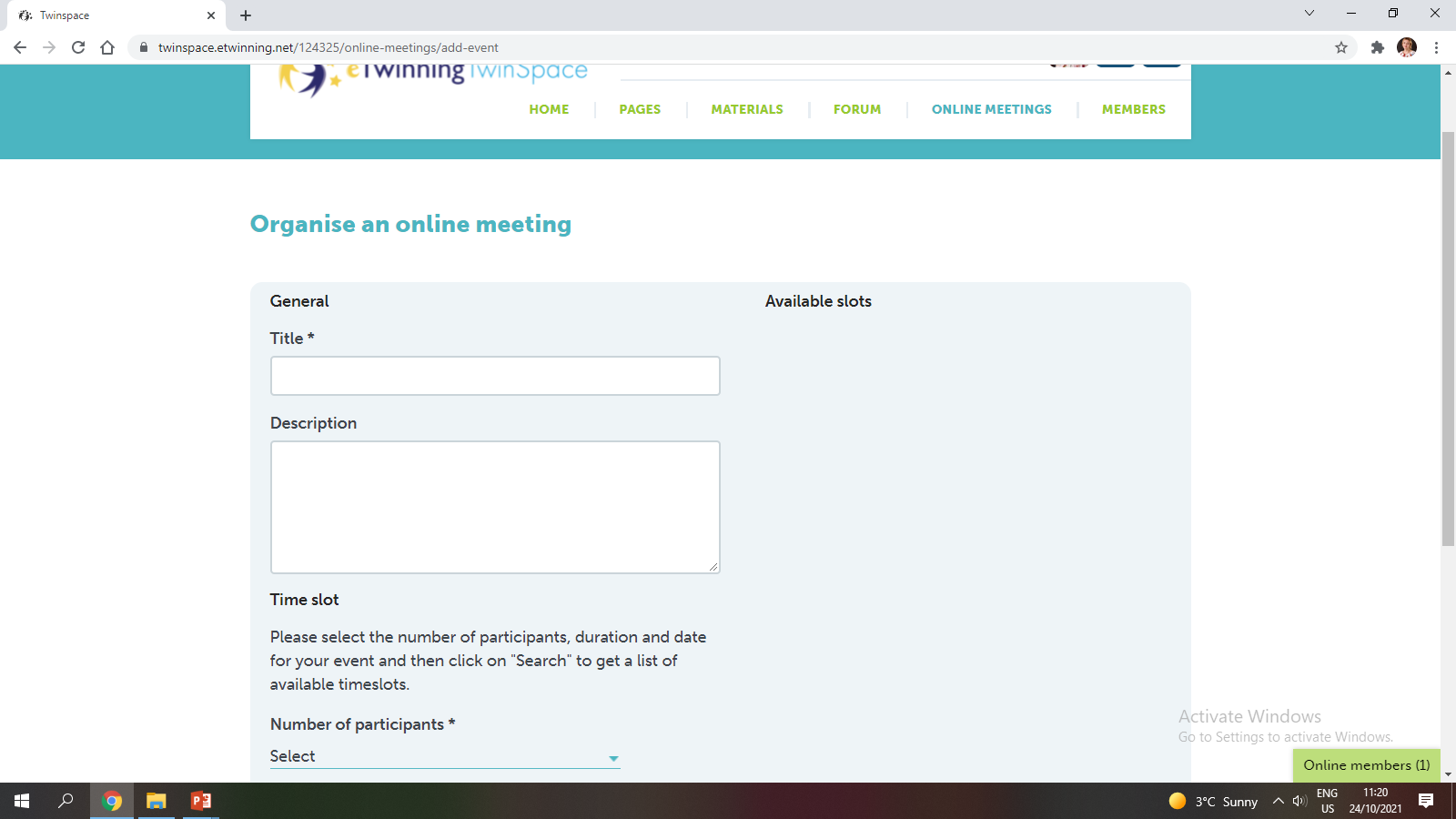 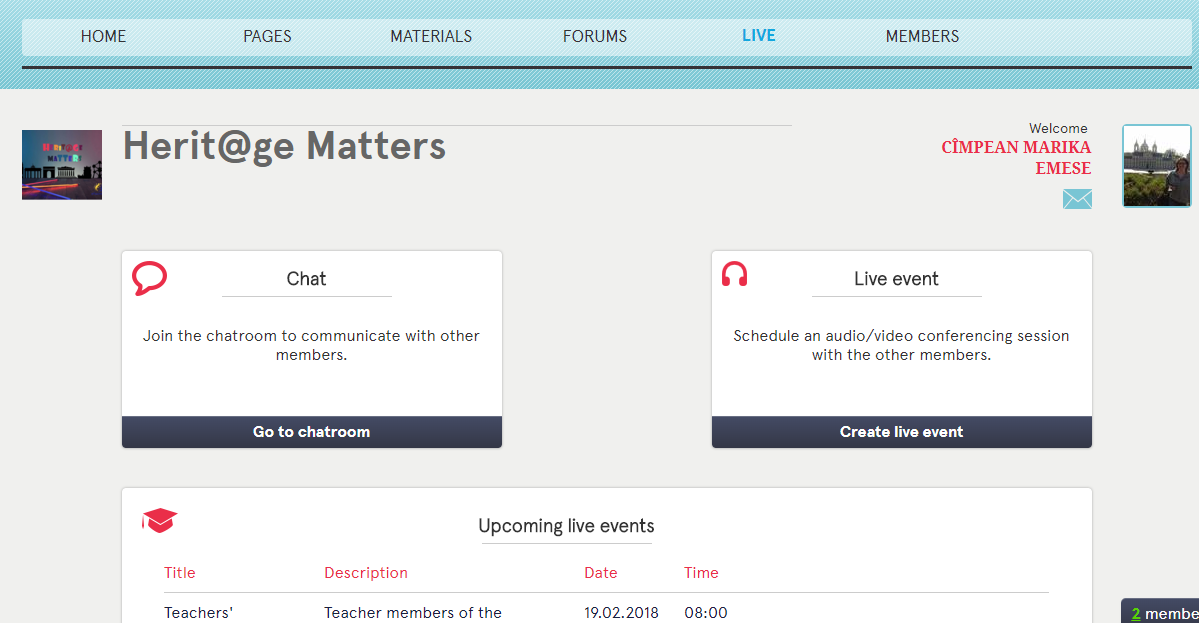 www.etwinning.net
11
Twinspace:
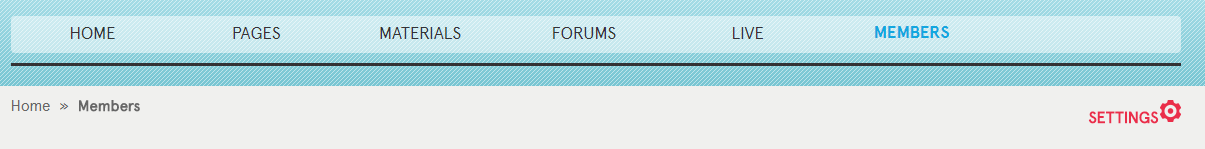 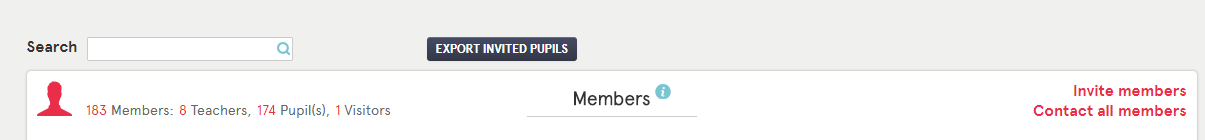 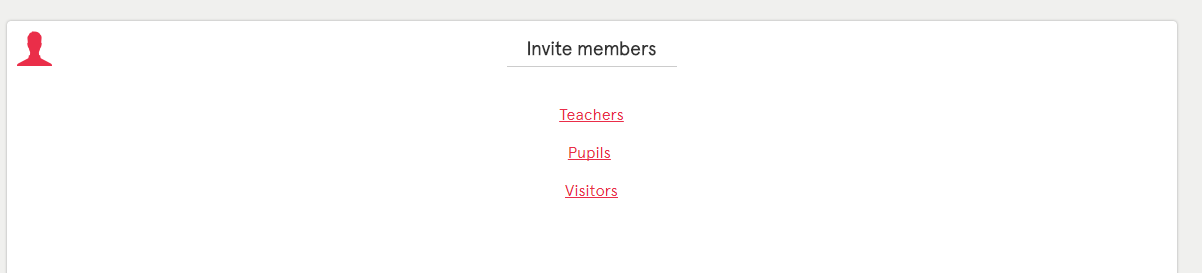 16/12/2017
www.etwinning.net
12
Twinspace:
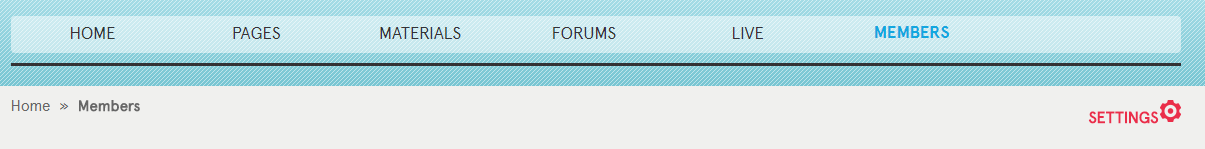 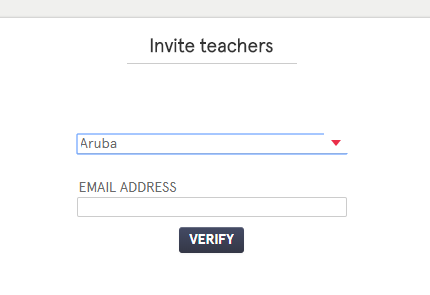 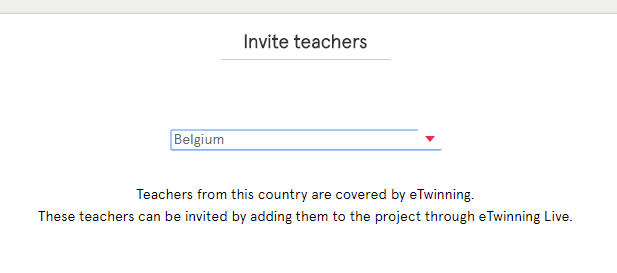 16/12/2017
www.etwinning.net
13
Twinspace:
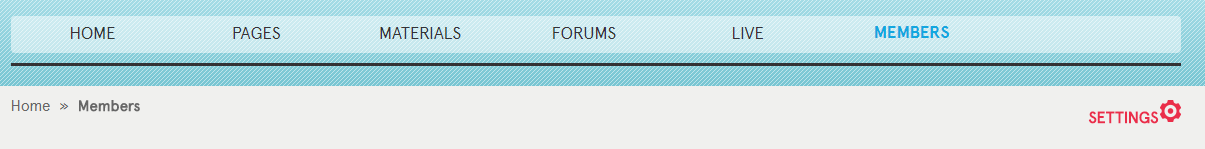 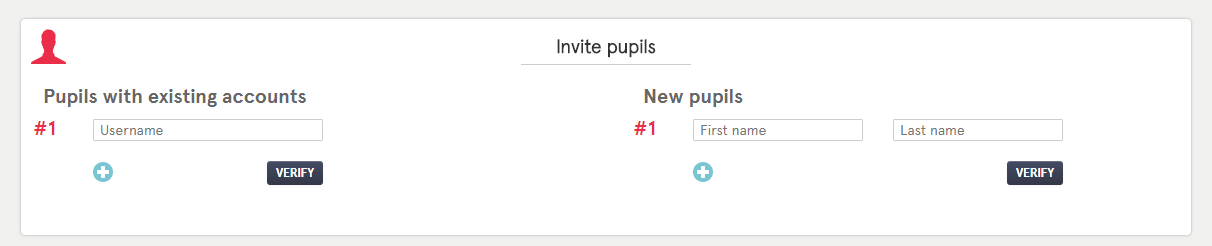 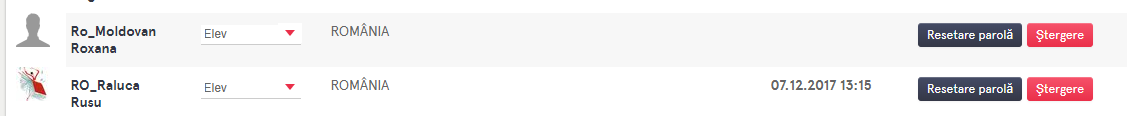 16/12/2017
www.etwinning.net
14
Twinspace:
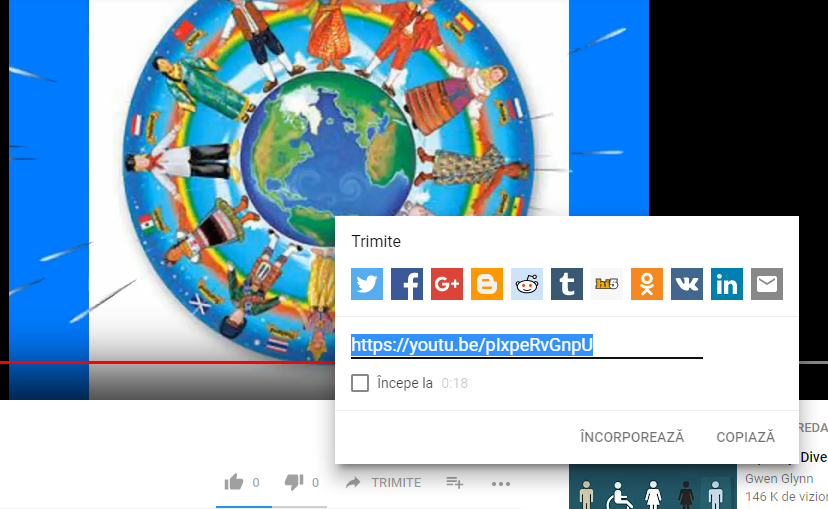 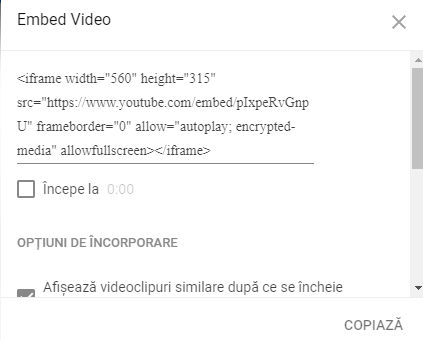 16/12/2017
www.etwinning.net
15
How do I use the embed code?
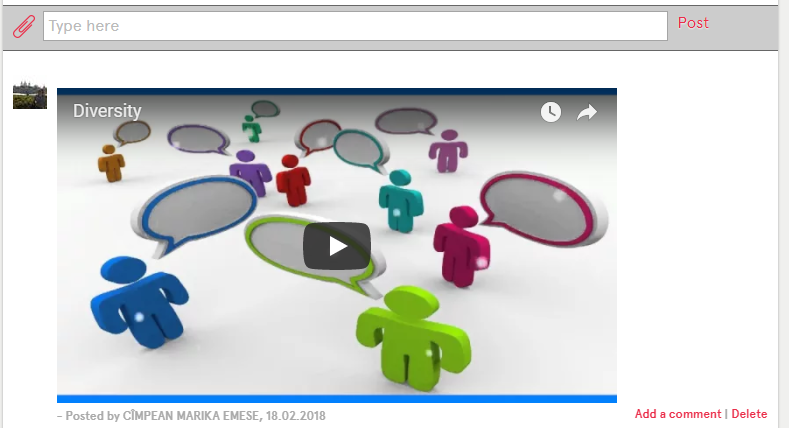 20/02/2018
www.etwinning.net
16
How do I use the embed code?
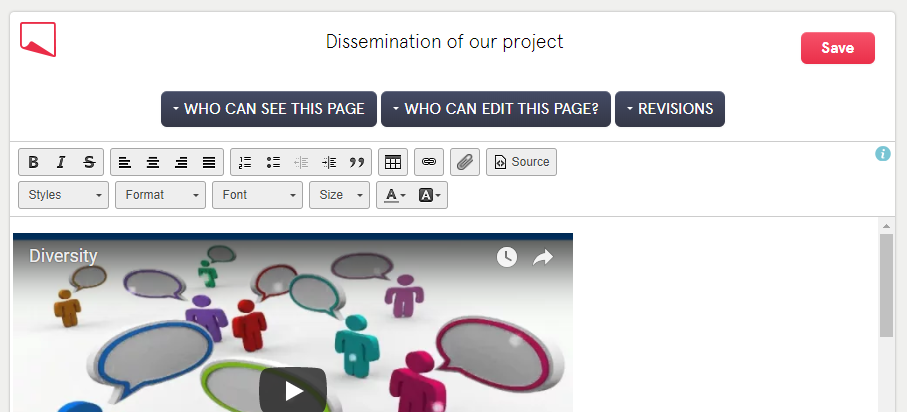 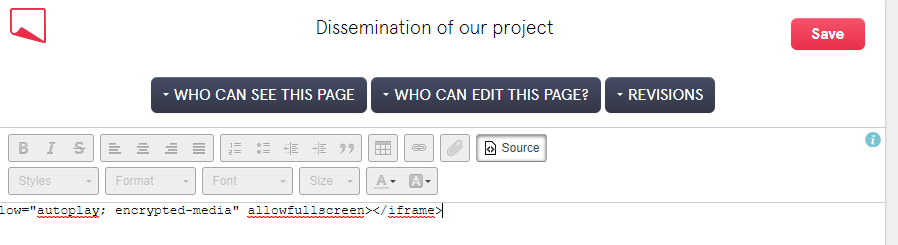 20/02/2018
www.etwinning.net
17
Twinspace( Q and A):
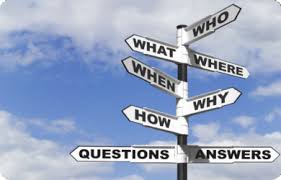 16/12/2017
www.etwinning.net
18
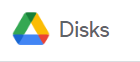 ICT tools
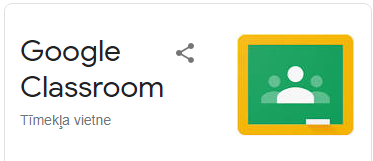 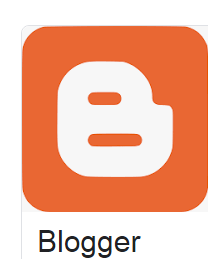 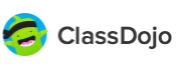 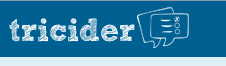 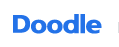 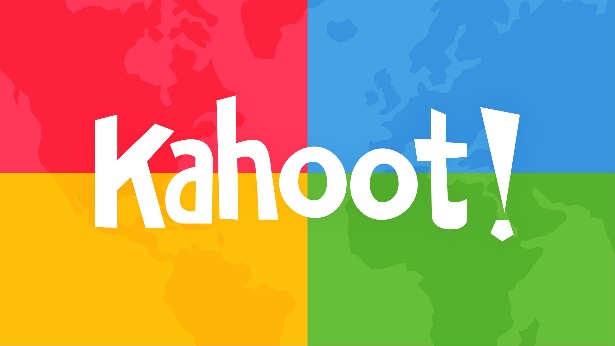 ICT tools
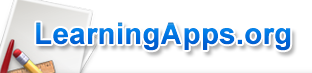 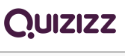 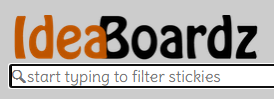 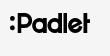 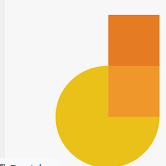 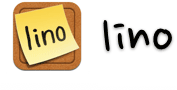 16/12/2017
www.etwinning.net
20
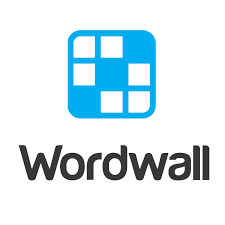 ICT tools
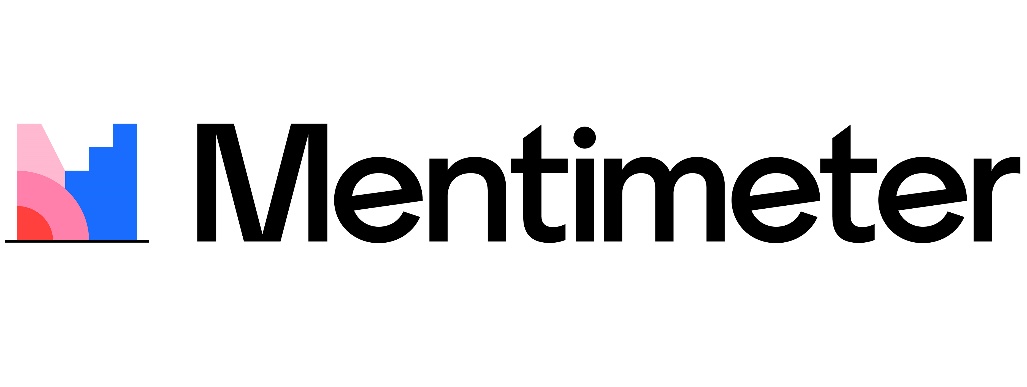 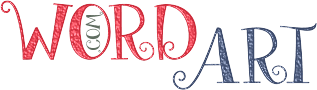 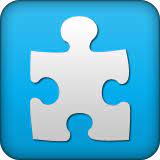 16/12/2017
www.etwinning.net
21
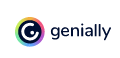 ICT tools
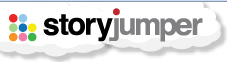 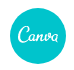 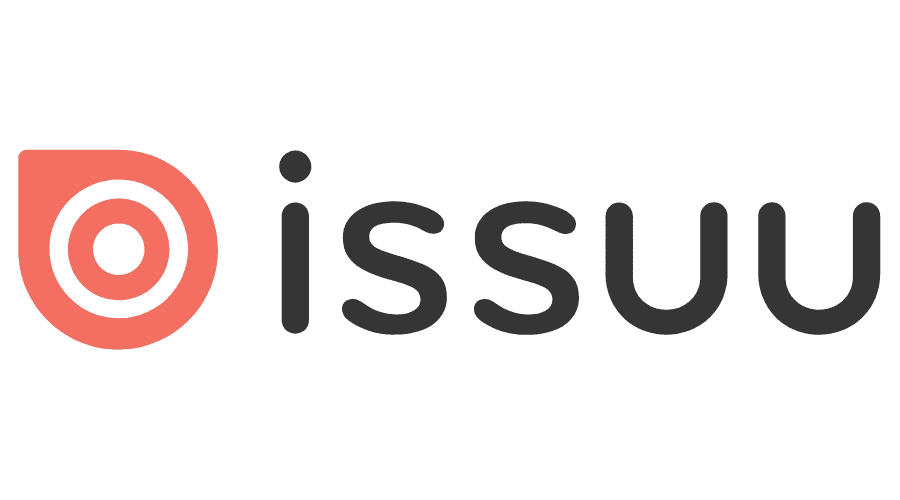 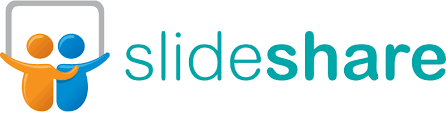 16/12/2017
www.etwinning.net
22
Feedback: Menti https://www.menti.com/6irsw4sgdi
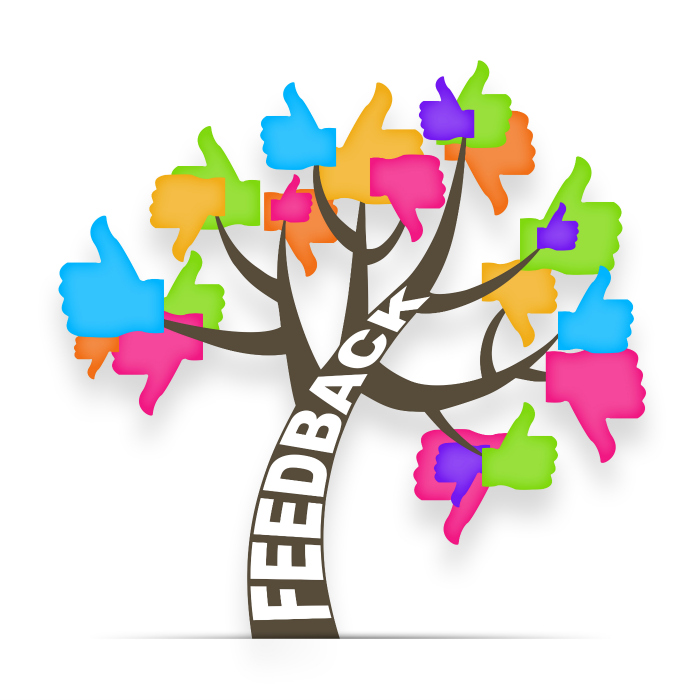 16/12/2017
www.etwinning.net
23
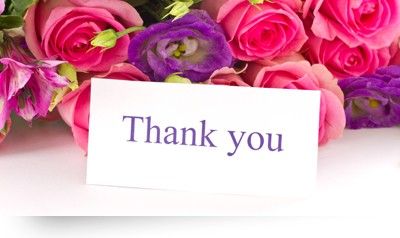 Thank you!
Contact:
Vasilica Gazdac: vasilicagazdac@gmail.com


“The European Commission support for the production of this publication does not constitute an endorsement of the contents which reflects the views only of the authors, and the National Agency and Commission cannot be held responsible for any use which may be made of the information contained therein”.

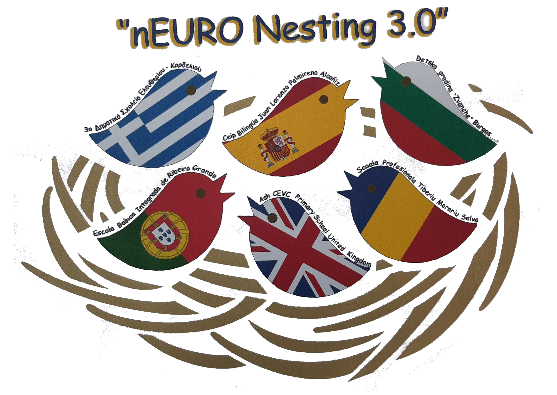 www.etwinning.net
24